Ch. 3 - Matter
States of Matter 
Kinetic Molecular Theory
States of Matter
Lesson Objectives
I can describe the 4 states of matter in terms of KMT (the energy of the particles and the force of attraction between those particles.
I can diagram the way particles will look inside a solid, liquid, and gas.
Kinetic Molecular Theory
KMT
Particles of matter are always in motion.
The kinetic energy (speed) of these particles increases as temperature increases.
4 States of Matter
Solids
Liquids
Gases 
Plasma
Four States of Matter: Solids
Solids
very low KE 
particles vibrate but can’t move around
Definite shape 
Definite volume
Can’ t be compressed
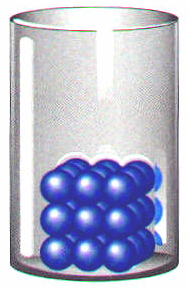 Four States of Matter: Liquids
Liquids
Medium KE  
particles slide around but are still close together
Indefinite Shape
Definite Volume
Can’t be Compressed
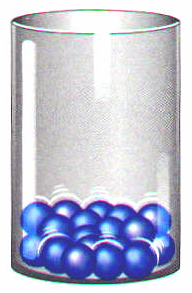 Four States of Matter: Gases
Gases
high KE - particles can separate and bounce throughout container
Indefinite shape
Indefinite volume
Can be Compressed
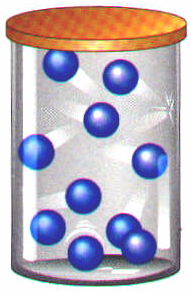 Four States of Matter: Plasma
Plasma
very high KE - particles collide with enough energy to break into charged particles (+/-)
gas-like, indefinite shape & volume
Magnetic fields affect them
stars, fluorescentlight bulbs, CRTs
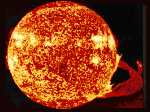 Chart of 4 States of Matter
Big Ideas
The state of matter is determined by how fast the particles are moving and the attraction between them.
Kinetic Molecular Theory – All substances are in constant motion and the amount of motion is proportional to the temperature.